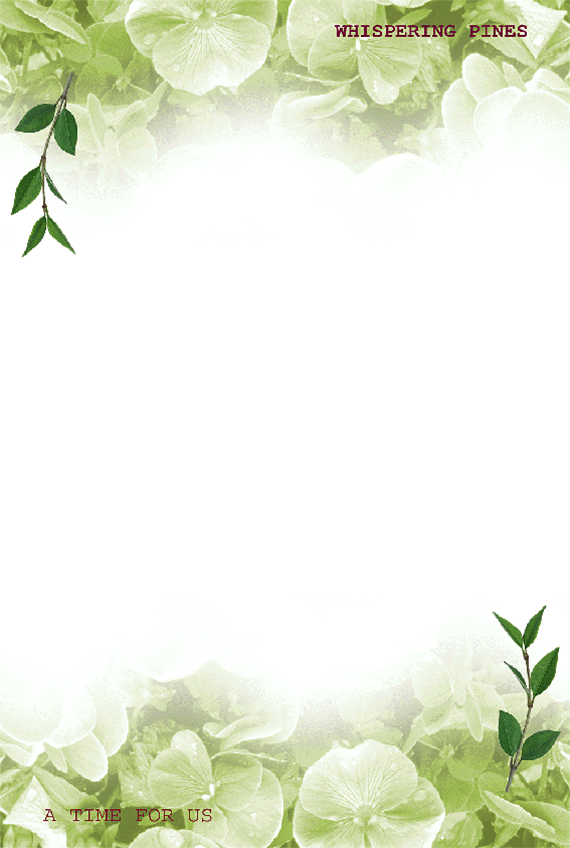 Tự nhiên và xã hội
Bài 5: Ôn tập chủ đề gia đình
Hoạt động vận dụng: Thảo luận nhóm và đóng vai xử lý tình huống
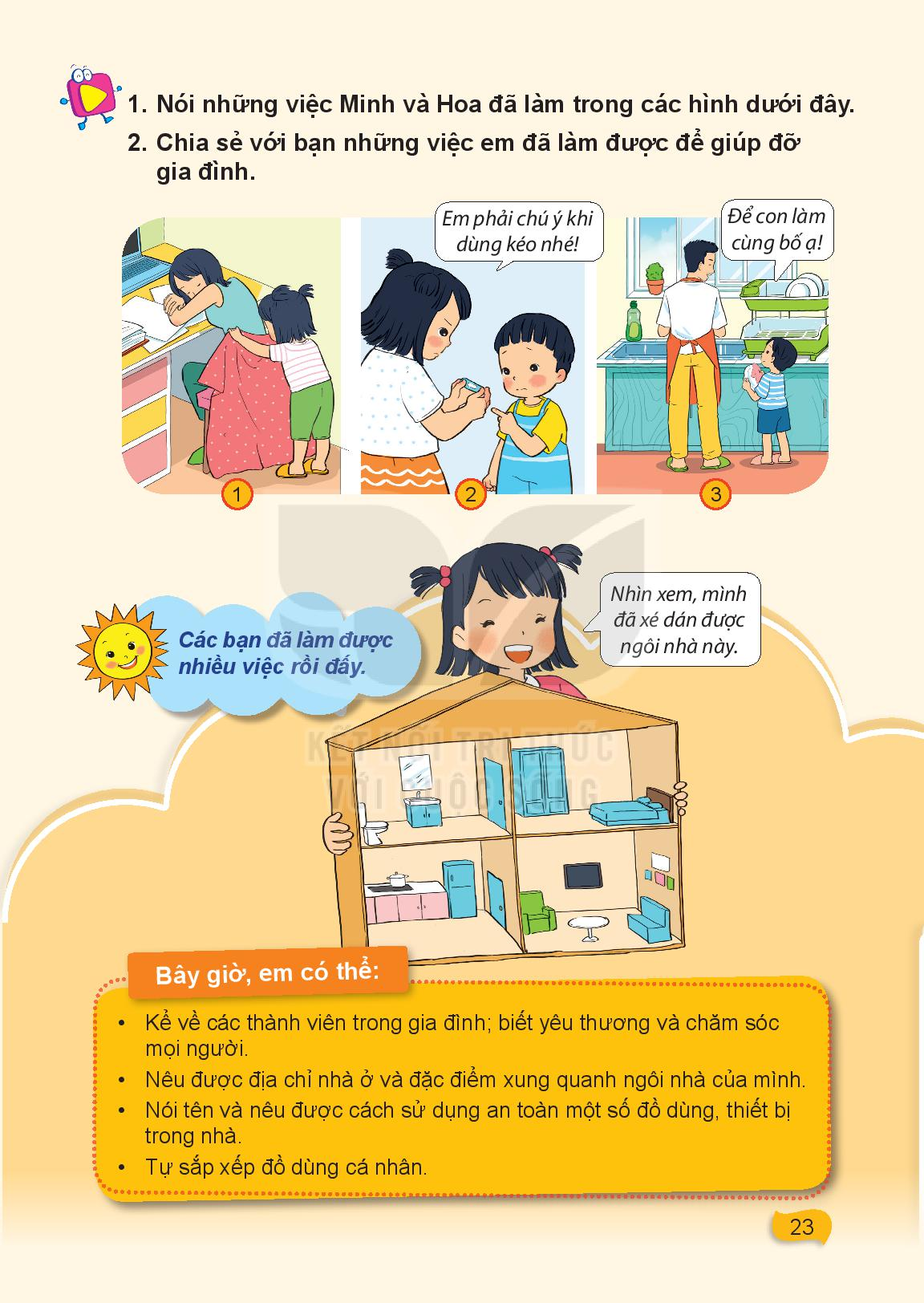 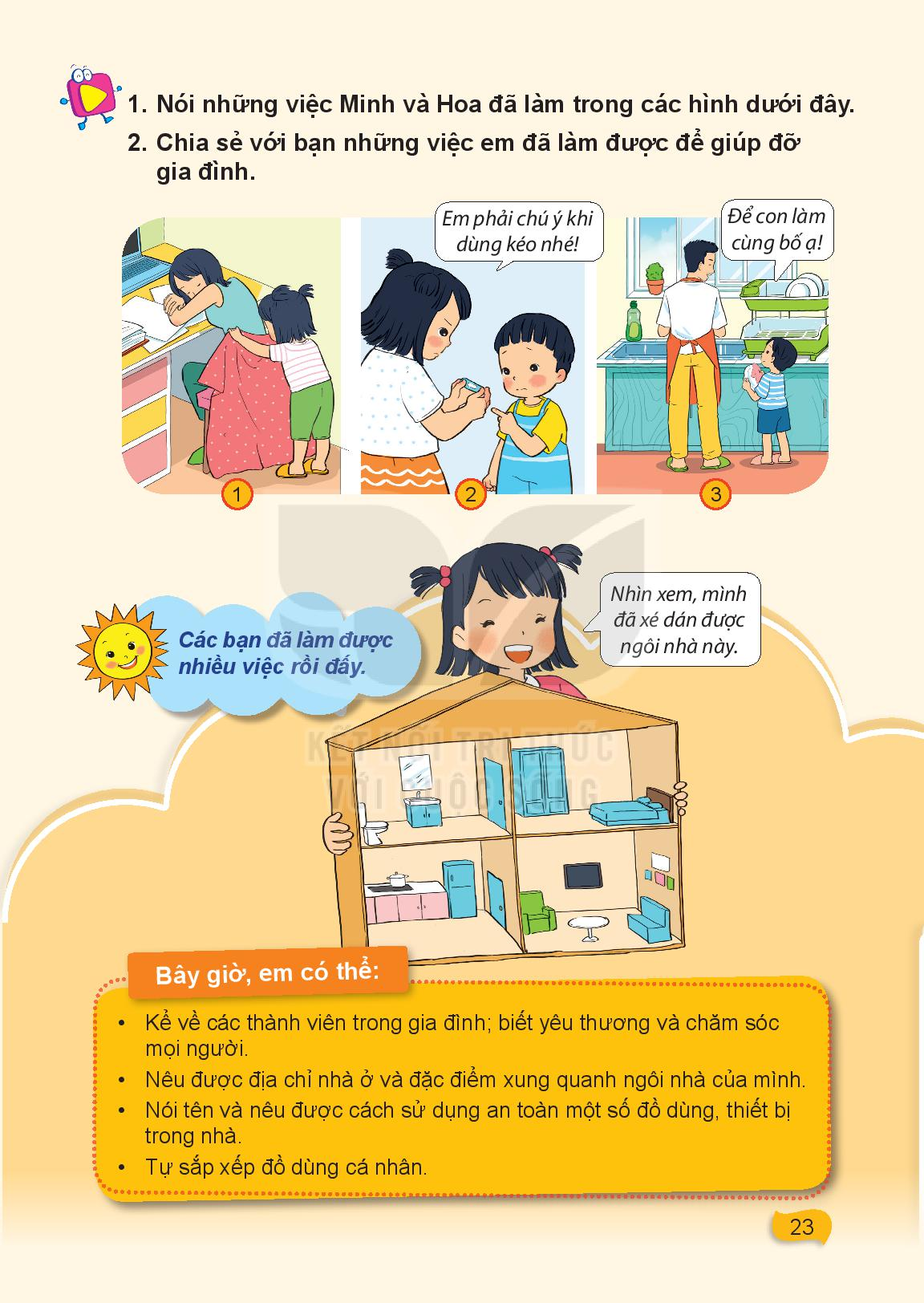 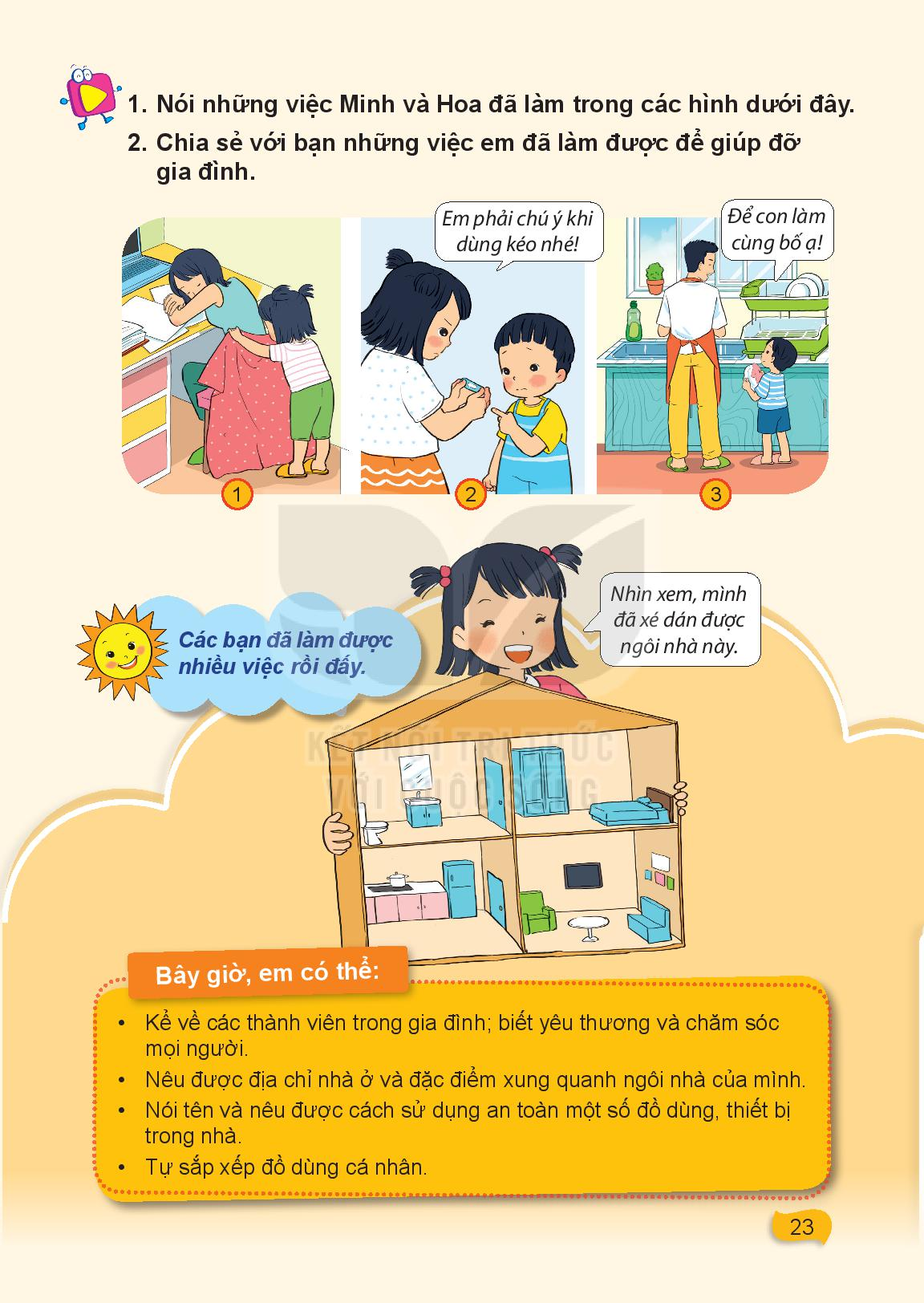 Đánh giá
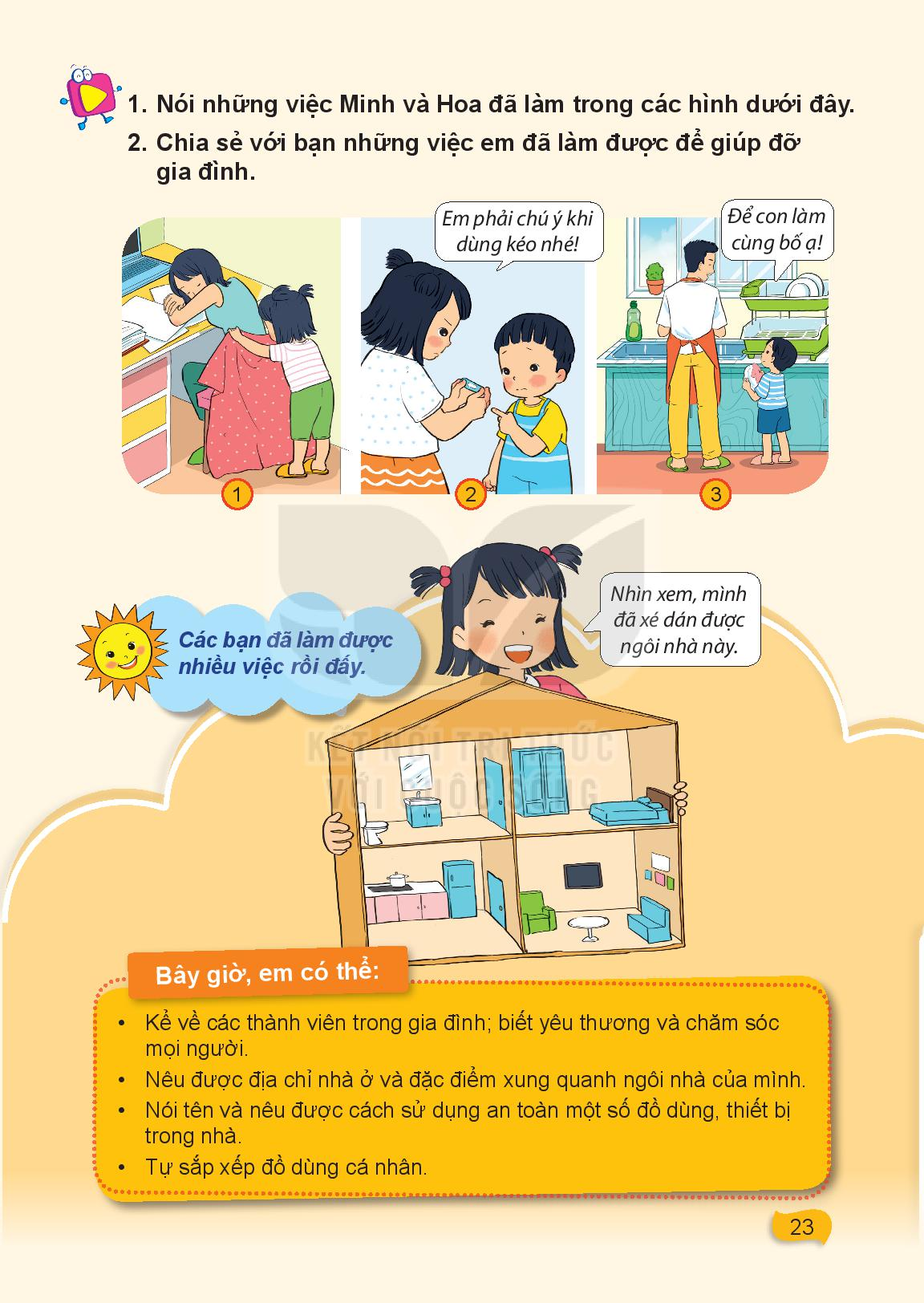